Université Aboubekr Belkaïd-Tlemcen-
Faculté SNV-STU
Département de Biologie
Master 1: Biochimie Appliquée
Physiologie des grandes fonctions
6. Le système musculaire
Dr. Belkacem Nacéra
b_nacera511@yahoo.fr
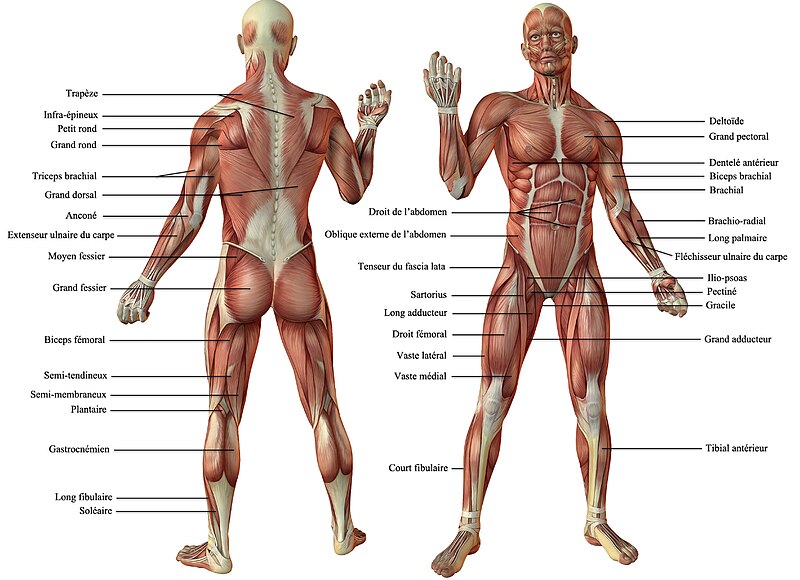 Vue antérieure et postérieure des muscles squelettiques superficiels du corps humain
1. Définition
Le système musculaire est le système biologique composé de l'ensemble des muscles du corps. Les muscles sont fixés aux os par des tendons. 
Le système musculaire forme, avec le squelette et une partie du système nerveux, l'appareil locomoteur
Le muscle est un tissu formé de fibres douées de contraction permettant de produire un mouvement.
Les muscles participent à diverses fonctions essentielles à la vie de l’organisme (respiration, digestion…) et à son adaptation au milieu environnant (locomotion, thermorégulation…).
2. Composition
Le muscle est composé de tissus musculaires et de tissus conjonctifs (+ vaisseaux sanguins + nerfs). 
Les cellules musculaires contiennent des filaments protéiques d'actine et de myosine qui glissent les uns sur les autres, produisant une contraction qui modifie à la fois la longueur et la forme de la cellule. 

Les muscles fonctionnent pour produire de la force et du mouvement. Ils sont principalement responsables du maintien et de l'évolution d le posture , de la locomotion, ainsi que du mouvement des organes internes, tels que la contraction du cœur et la circulation des aliments dans le système digestif par péristaltisme.
3. Différents types de muscles
Les caractéristiques fonctionnelles et anatomiques des différents muscles permettent de les subdiviser en quatre grandes catégories:
Muscle strié squelettique
Muscle strié cardiaque
Muscle Lisse
Muscle strié à insertion conjonctive : le sphincter de l’urètre
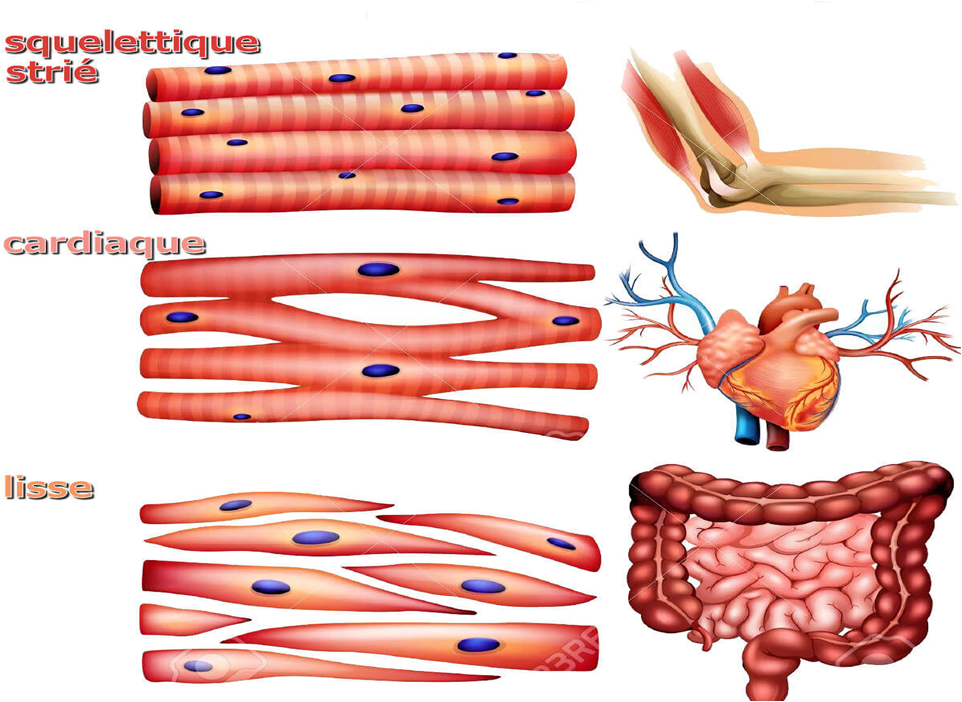 4. Caractéristiques des différents muscles
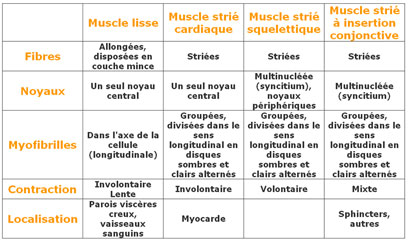 5. Fonction des muscles
1. L’excitabilité
2. La contractilité
3. L’extensibilité et l’élasticité
4. La tonicité
1. Production du mouvement
2. Maintien de la posture
3. Stabilisation des articulations
4. Dégagement de chaleur
I. Les muscles striés
Les muscles striés sont un type de muscles composés de nerfs, de protéines, de neurones moteurs, de vaisseaux sanguins et de fibre musculaire entourée de tissu conjonctif. 
Le myocarde et les muscles squelettiques sont des muscles striés. 
Ils présentent une tonicité, de l'élasticité, une contractilité et une excitabilité. 
Les muscles striés s'insèrent dans la peau ou dans le squelette.
1. Tissu musculaire squelettique
Un muscle squelettique est entouré de plusieurs couches de tissu conjonctif : 
 l'épimysium : recouvre l'ensemble du muscle.
 le périmysium: assemble les différentes fibres musculaires en faisceau de fibres musculaires 
 l'endomysium : entoure chaque fibre musculaire ;
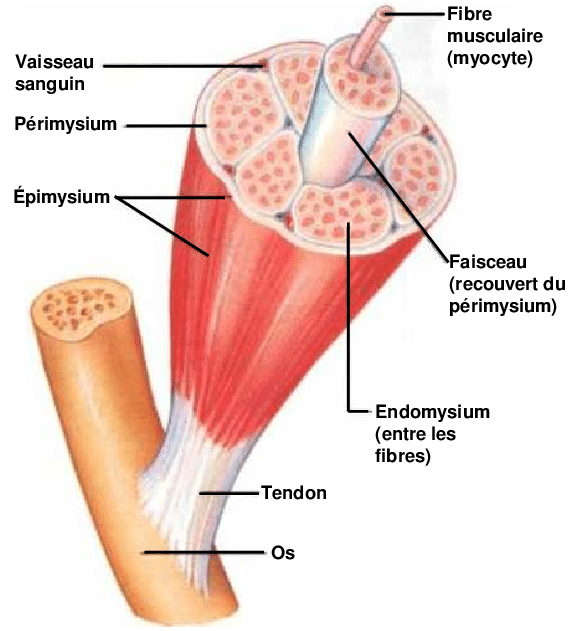 2
1
3
Anatomie macroscopique d’un muscule squelettique
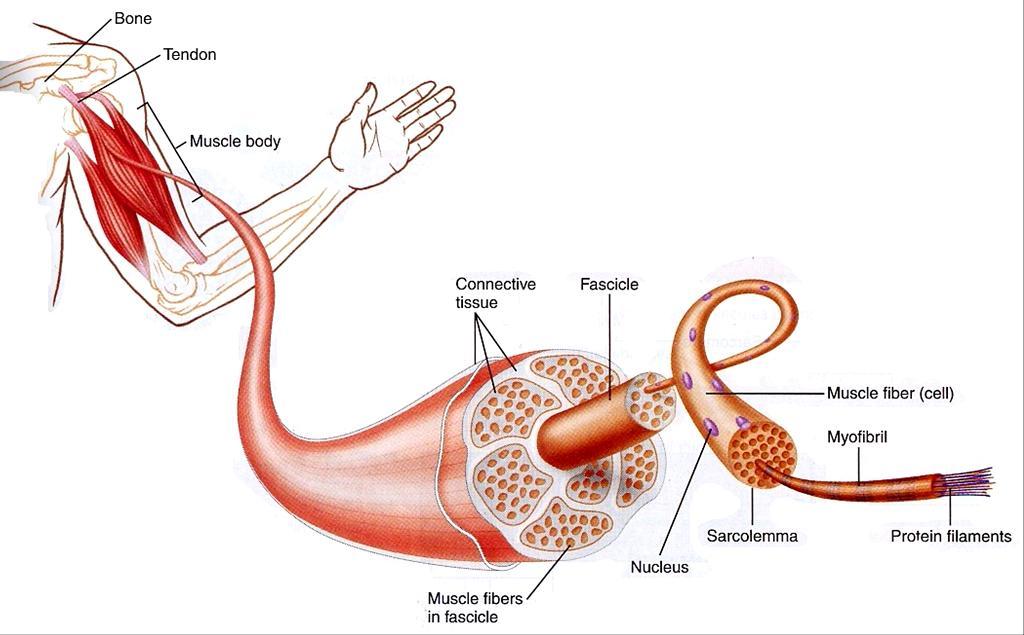 La fibre squelettique
Ou cellules musculaires (myocyte), sont des cellules allongées qui ont la particularité d'être contractiles. C'est le principal constituant du tissu musculaire.
Chaque myocyte est formé de plusieurs myofibrilles de la longueur de la cellule. Et, qui contiennent les unités contractiles. 
Chaque myocyte est innervé par une terminaison nerveuse.
Les tubules-T sont étroitement associés au réticulum sarcoplasmique qui entoure les myofibrilles et constitue, ou contient, une réserve de calcium. 
Les myocytes sont également très riches en mitochondries. Ce sont ces mitochondries qui fournissent l'énergie à la cellule.
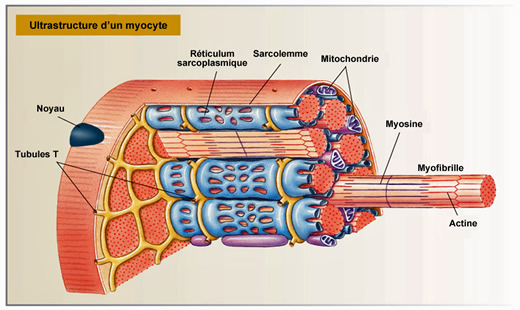 Sarcolemme et sarcomère
La fibre musculaire est entourée d'une membrane : le sarcolemme. Il présente de fines invaginations tubulaires (tubules transverses ou tubules T) réparties régulièrement le long de la fibre musculaire et y pénétrant profondément.
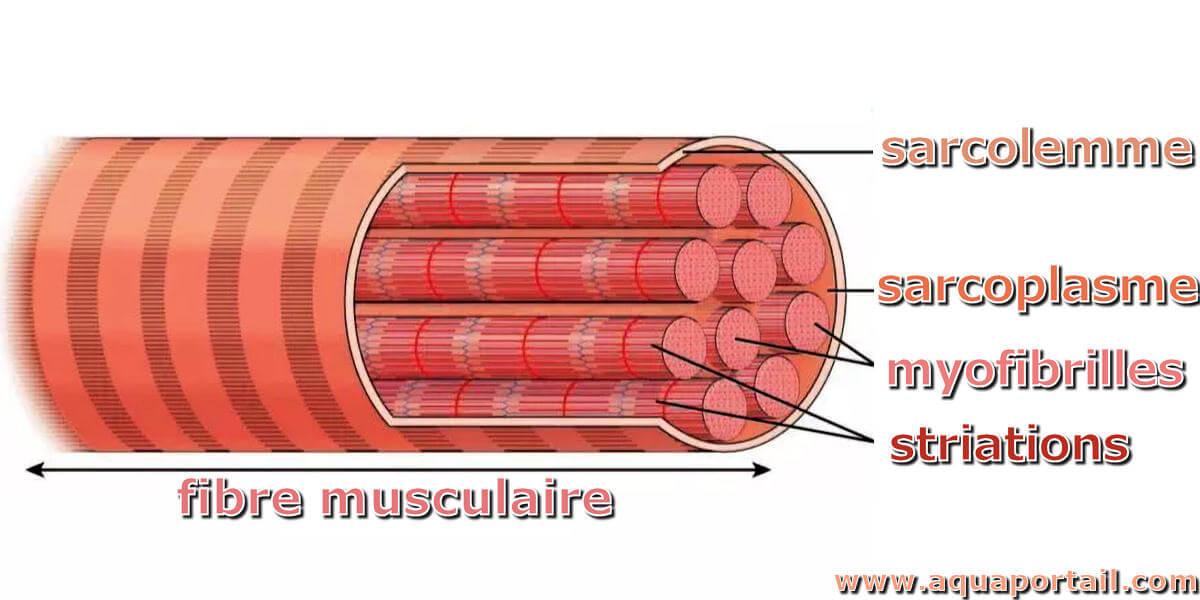 Un sarcomère est l'élément constitutif de base des myofibrilles, structure cellulaire responsable de la contraction des fibres musculaires. La répétition des sarcomères dessine, tout le long de la myofibrille, une striation régulière, visible au microscope.
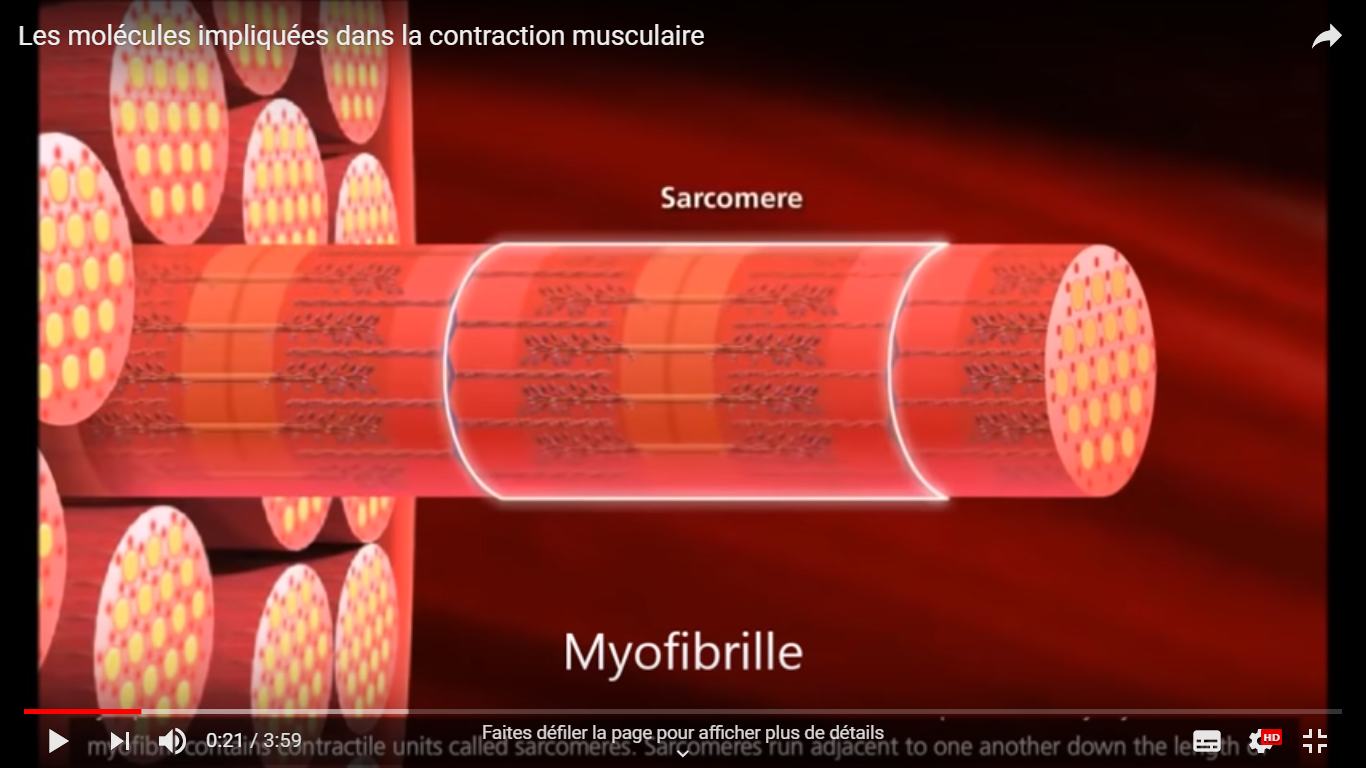 Les sarcomères possèdent des zones claires et des zones foncées qui donnent l'aspect strié au muscle car ces sarcomères sont tous alignés. 
À l'intérieur d'un sarcomère, la contraction, les molécules de myosine glissent sur les chaînes d'actine et stabilisent le complexe.
    La contraction cesse lorsque le myocyte n'est plus stimulé par la terminaison nerveuse et que le calcium est réabsorbé dans le réticulum sarcoplasmique.
Au microscope optique, chaque myofibrille est la répétition linéaire d’un sarcomère, segment compris entre deux stries Z, d’environ 2,5 µm de long.
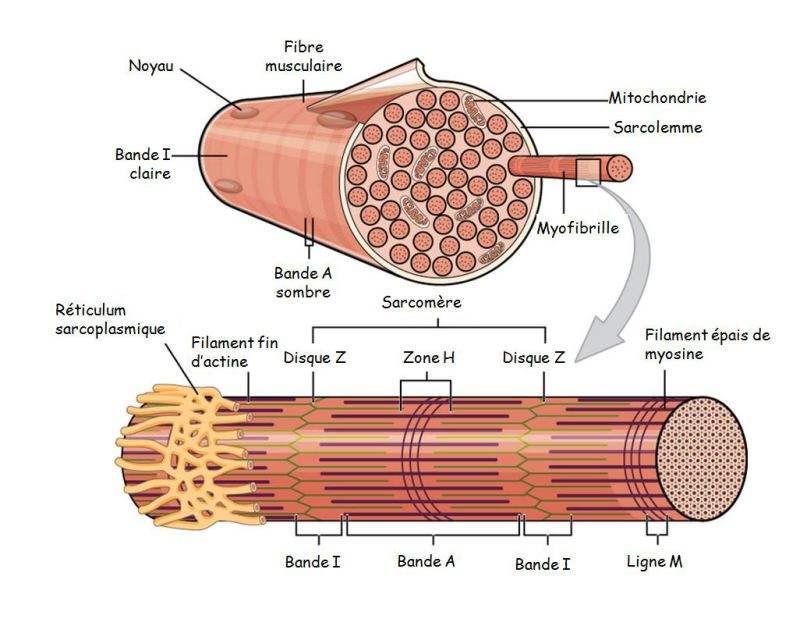 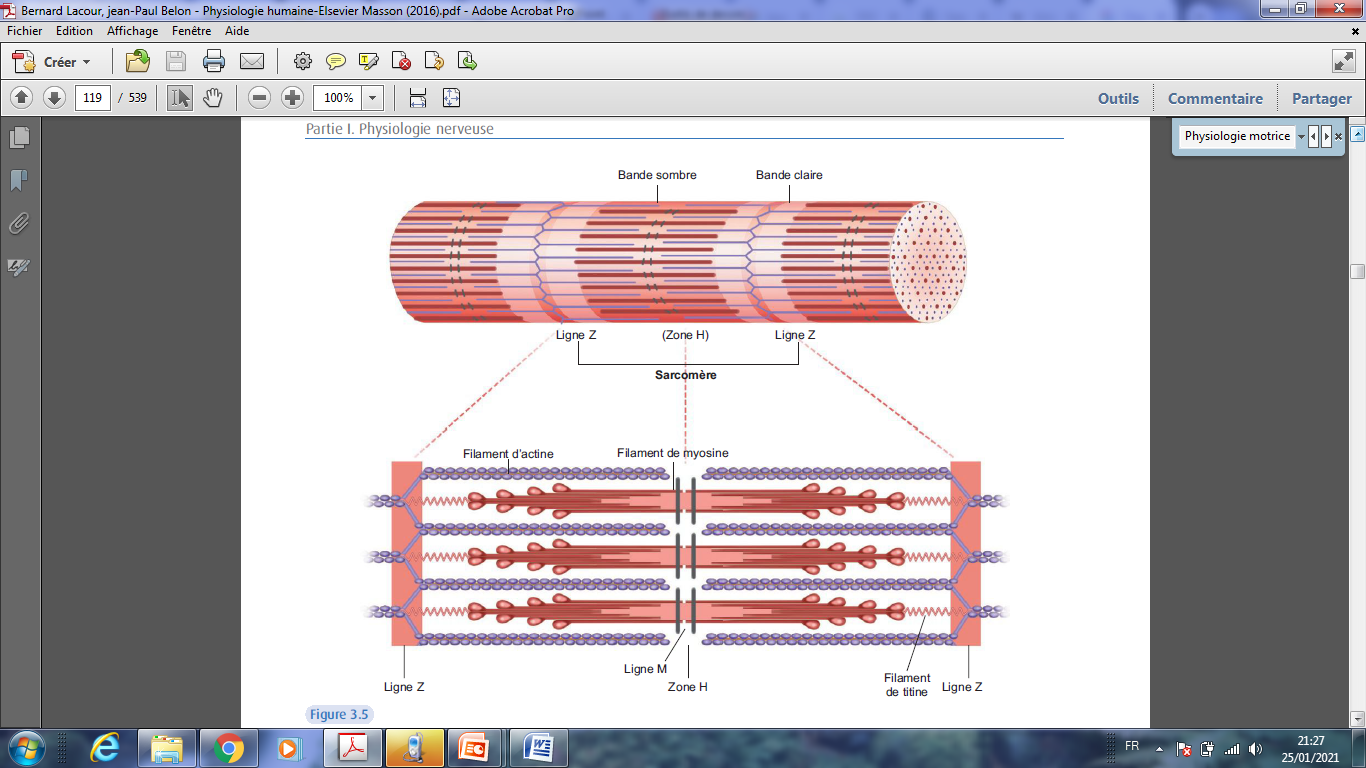 Ulta-sructure d’une myofibrille
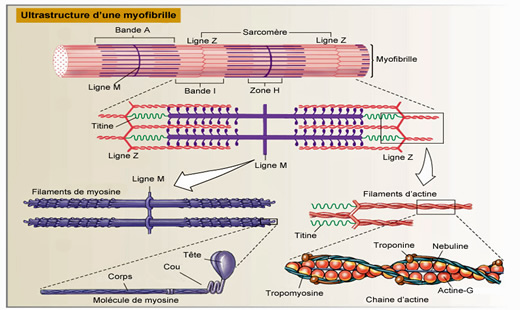 2. Tissu musculaire cardiaque
Le muscle strié cardiaque est un muscle épais et creux constitué de myocytes de contraction involontaire, rythmique et automatique qui forment un réseau tridimensionnel dans le myocarde. 
Les cardiomyocytes ont une forme de cylindre dont les extrémités forment des bifurcations avec les cellules adjacentes formant ce réseau tridimensionnel. 
Ils possèdent chacun un noyau central allongé dans le sens du grand axe de la cellule. 
Les striations observées dans le sarcoplasme des cardiomyocytes sont semblables à celles observées dans le muscle strié squelettique. Les extrémités des fibres adjacentes sont accolées l’une à l’autre au niveau d’une structure appelée disque intercalaire.
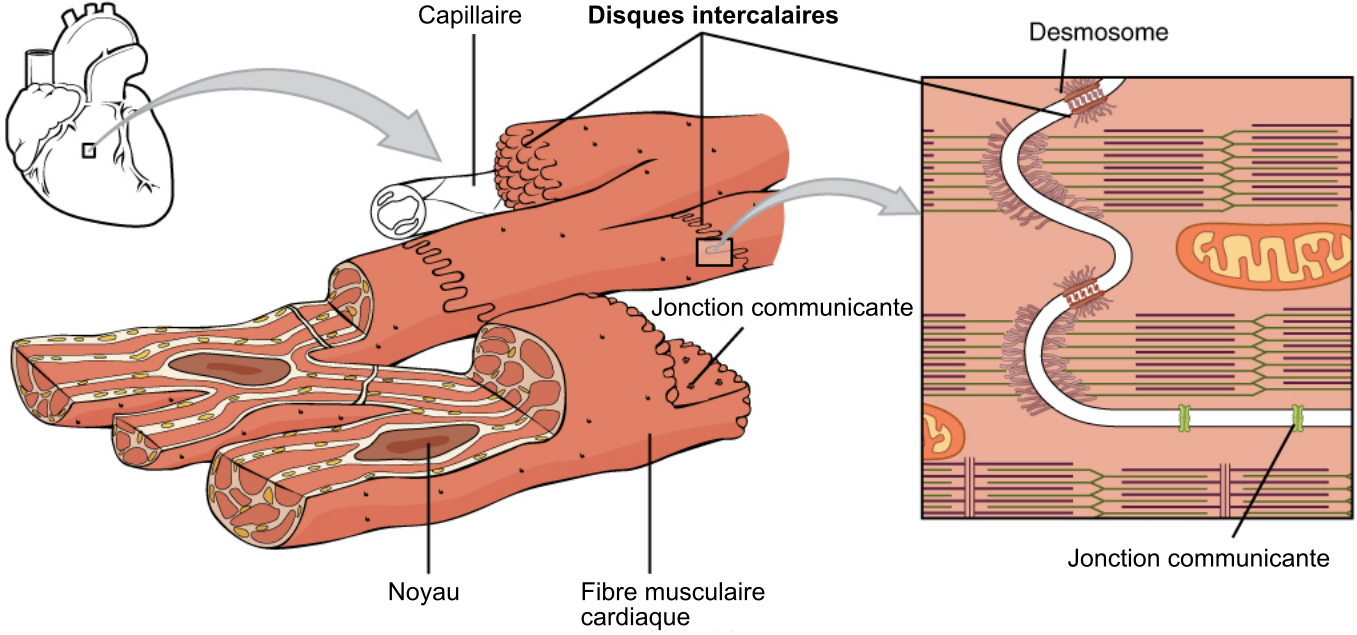 II. Les muscles lisses
Les muscles lisses sont présents dans la paroi de nombreux organes (vaisseaux sanguins, intestins, utérus, tube digestif, appareil respiratoire …). 
Ils forment des couches denses qui tapissent la paroi interne des vaisseaux et des organes creux et ne montrent pas de stries transversales. 
Ils sont constitués de cellules fusiformes mononucléées de taille variable (20 à 200 µm) dont le noyau est en position centrale, 
Les cellules musculaires lisses baignant dans un gel de matrice extracellulaire.
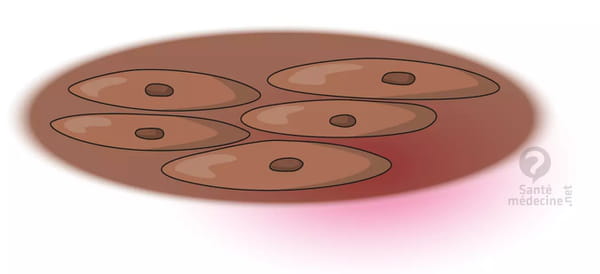 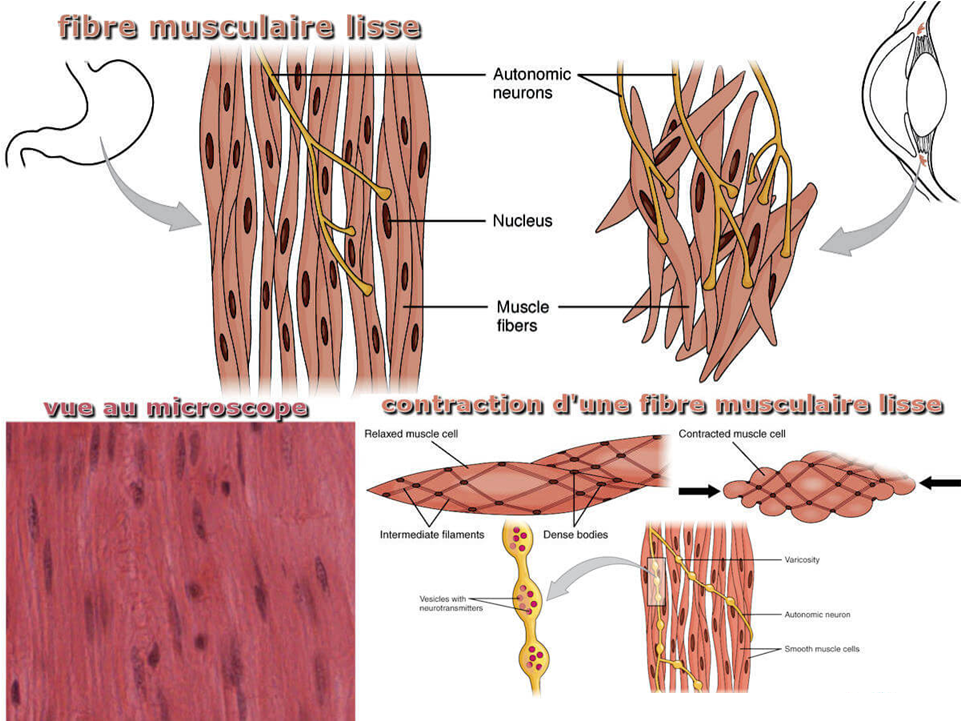 Le muscle lisse est un type de muscle dont, à l'inverse du muscle strié, les protéines contractiles ne sont pas organisées sous forme de sarcomères; 
Le muscle lisse se contracte lentement et avec moins de force que le muscle strié. 
Il est sous le contrôle du système nerveux autonome et du système endocrinien et fonctionne donc de manière indépendante de la volonté (contraction spontanée). 
La fonction des muscles lisses est d'assurer le transport de différents composés, comme le sang ou l'air.
Merci pour votre attention